МИНИСТЕРСТВО СЕЛЬСКОГО ХОЗЯЙСТВА РЕСПУБЛИКИ КАЗАХСТАН
ЗАПАДНО-КАЗАХСТАНСКИЙ АГРАРНО-ТЕХНИЧЕСКИЙ УНИВЕРСИТЕТ ИМЕНИ ЖАНГИР ХАНА
Мастер-класс

Интервью по трудоустройству: 
подготовка и эффективное прохождение
				Директор Центра карьеры 
				            и бизнес-партнерства 
					Султанова З.Х.
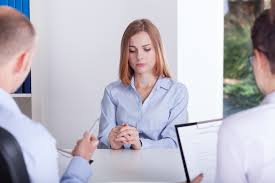 Структурированное 
Ситуационное 
(кейс-интервью)
Проективное
Стрессовое
Поведенческие
Групповое
Панельное
.
Британская 
Немецкая
Американская
Китайская
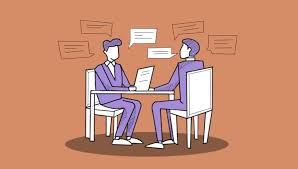 Провести домашнюю работу
Как можно больше узнать о компании
Изучить отзывы о компании – потенциальном работодателе
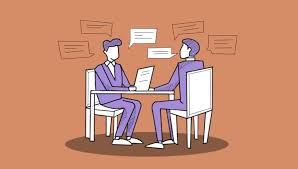 Откорректировать свое CV
Актуализировать информацию 
Освежить фото
Проверить резюме на предмет наличия ошибок
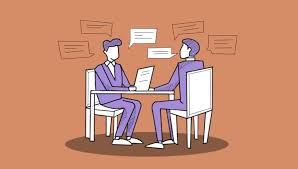 Внешний вид и манера поведения
Не стоит одеваться слишком броско и ярко
Опрятность и чистота
Улыбайтесь 
Хорошее настроение
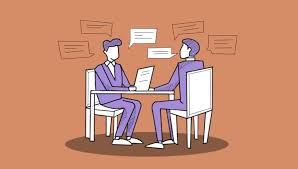 Что не забыть взять на собеседование
Резюме с фотографией
Удостоверение личности
Диплом об образовании с транскриптом
Рекомендательные письма (при наличии)
Сертификаты, подтверждающие Ваши навыки
Улыбку и хорошее настроение
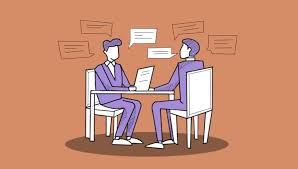 Врать	               
Говорить о личных проблемах
Быть высокомерным
Перебивать 
Молчать
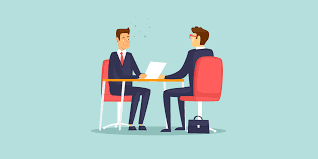 Расскажите о себе
Назовите Ваши сильные стороны
Какие Ваши слабые стороны
Расскажите о своих неудачах
Почему Вы ушли с прежней работы?
Почему Вы хотите работать именно у нас?
Какие Ваши зарплатные ожидания?
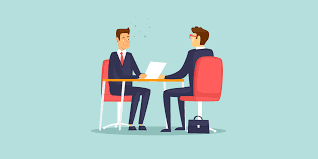 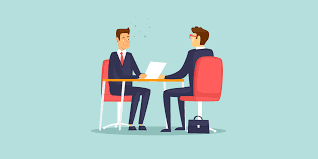 Чрезмерной немногословности
Неуместной молчаливости
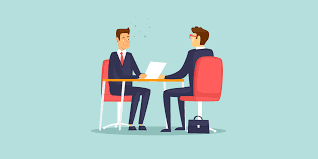 Кем Вы видите себя через 5 лет?
Ваши сильные стороны?
Как Вы думаете, почему нам следует принять Вас на работу?
Как Вы относитесь к звонку к Вашему прежнему работодателю?
У Вас есть предложения от других компаний?
СПАСИБО ЗА ВНИМАНИЕ!
УДАЧИ НА БЛИЖАЙШИХ СОБЕСЕДОВАНИЯХ!!!!!!
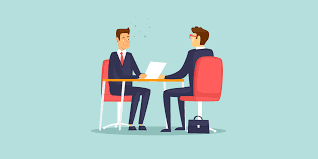